Respec: Efficient Online Multiprocessor Replayvia Speculation and External Determinism
Dongyoon Lee, Benjamin Wester,  Kaushik Veeraraghavan, 
Satish Narayanasamy, Peter M. Chen, and Jason Flinn

University of Michigan, Ann Arbor
[Speaker Notes: Hello everyone, I’m Dongyoon Lee from University of Michigan. 

Today, I am going to present our paper, named Respec, that supports efficient online multiprocessor replay via Speculation and External Determinism.]
Deterministic Replay
Deterministic Replay
Record and reproduce non-deterministic events

1)	Offline Uses: replay repeatedly after original run
Debugging
Forensics
2)	Online Uses: record and replay concurrently
Fault tolerance
Decoupled runtime checks

We focus on online replay for multi-processors
2
[Speaker Notes: Okay, the main topic of this talk is deterministic replay. A deterministic replay system that records non-deterministic events during recording and reproduces the same events during replay has shown to be useful in many dimensions.

We can categorize the uses of replay system into offline and online according to its replay type. Offline replay system where replay can be performed repeatedly after the original run has completed can be used for debugging or forensics. For example, the replay system can help programmers reproduce non-deterministic bugs such as data races, dead locks and atomicity violations.

On the other hand, there are online replay uses as well. By recording and replaying concurrently, one can use reply systems for fault tolerance or decoupled runtime checks such as bounds check and taint propagation analysis.

With the advent of multi-core processors, deterministic replay system has taken on greater importance. 

However, efficient multi-processor replay is a challenging problem, and online multi-processor replay is even more challenging. Here, before taking up the main subject, I’d like to make clear that we focus on online replay for multi-processors.]
Online Deterministic Replay Uses
Fault Tolerance
Decoupled Runtime Checks
Server
Replica
App
Replay  + Check
P2
P4
P1
P3
Request
log
replay
A
A
+ Check
keep the
same state
B
B
+ Check
Takeover
C
Fault !!
C
+ Check
Response
Need to record and replay concurrently 
Both recording and replaying should be efficient
3
[Speaker Notes: Let’s see how online replay system can be used for fault tolerance.

Suppose we have a server system that interacts with clients and maintains a replica whose state is synchronized with the state of a primary server by recording and replaying external input, I mean, clients’ requests in this example.

Suppose the primary server faulted while processing the client’s request. Since the replica is in the same state as the primary server via replay, it can take over the processing and send back the corresponding response as if nothing had happened.

As an another use, online replay system also can be used for decoupled runtime checks such as taint analysis or bounds checking. Here, the goal is to hide the cost of runtime checks by decoupling those checks from the original execution. 

Let’s say we have an application, and a program region A is being executed on processor 1. Suppose we replay the region A in parallel on another processor with additional checks. The replayed execution with checks may take longer than original, but before it completes, we can fork and check the next region B on another core by overlapping the checked interveals. Similarly, we can fork and check the region C in parallel.

Note that since we perform the runtime checks on the replayed execution, these checks are valid for the original run and we can take advantage of parallelism.

For these online uses, the system should be able to support concurrent record and replay and both should be efficient. Otherwise, the slow part will limit the overall performance of the system.]
Past Solutions for Deterministic Replay
Uniprocessor Replay
Program Input (e.g. system calls, signals, etc)
Thread scheduling

Multiprocessor Replay:  + Shared memory dependencies
Instrument every memory operation
	PinSEL [Pereira,  IISWC’08] , iDNA [Bhansali, VEE’06]
Page protection 
	SMP-ReVirt [Dunlap, VEE’08]
Offline search
	ODR [Altekar, SOSP’09] , PRES [Park, SOSP’09] 
	Replay-SAT [Lee, MICRO’09] 
Hardware support
	FDR [Xu, ISCA’03], Strata [Narayanasamy, ASPLOS’06], 
	ReRun [Hower, ISCA’08], DeLorean [Montesinos, ISCA’08]
→ 10-100x
→ 2-9x
→ Slow replay
→ Custom HW
4
[Speaker Notes: Deterministic replay for uniprocessors can be provided at low cost by recording non-deterministic program input such as system calls and signals, and thread scheduling.

However,  it is much harder for multi-processors because we need to detect  and log shared memory dependencies as well.

Past software-based solutions such as PinSEL and iDNA monitored every memory operation and showed 10-100x performance overhead.  SMP-Revirt took advantage of page protection to detect shared memory dependencies efficiently, but still showed 2-9x overhead. 

The latest replay solutions called ODR, PRES, and Replay-SAT showed much smaller recording overhead by not eagerly logging shared memory dependencies. Instead, they used offline search to reconstruct shared memory dependencies before replay. Therefore, these approach are not good for online uses either. 

Moreover, there also have been lots of proposal to add hardware support for efficient logging, but all of them require custom hardware, which do not exist today.

In sum, all the previous solutions are either slow OR require custom hardware.]
Overview of Our Approach
Goal: Efficient online software-only multiprocessor replay









Key Idea: Speculation + Check
1)	Speculate data race free
2)	Detect mis-speculation using a cheap check
3)	Rollback and retry on mis-speculation
Speculate
Race free
Checkpoint B
Check B’==B?
T1
T2
multi-threaded
fork
T1’
T2’
Checkpoint A
A’
Lock(l)
Lock(l’)
Unlock(l)
Unlock(l’)
Lock(l)
Lock(l’)
Recorded Process
Replayed Process
5
[Speaker Notes: Okay, here, let me briefly overview our system.

The goal is to build an efficient online software-only replay system. Our system, named Respec, supports concurrent record and replay of user-level process. To start online replay, the recorded process, I mean, the original process, forks off the replayed process and they both run concurrently on multi-cores.

Our key idea to make both record and replay efficient is Speculation and Check

Since the majority of program execution would be race free, we speculate that an execution is data race free, and optimistically record and replay the order of synchronization operations. Then0 k, to ensure the correct replay for an execution with data races, we detect mis-speculation using a cheap check, and on mis-speculation, which should happen rarely, we recover it using a heavy-weight recorder.]
Roadmap
Motivation/Overview
Respec Design
Speculate data race free
Detect mis-speculation
Rollback and Retry on mis-speculation
Evaluation
Conclusion
6
[Speaker Notes: Okay, now let’s see our system in detail.

Here, I will talk about, first, how to speculate data race free, second, how to detect mis-speculation, and then how to recover from mis-speculation.]
Deterministic Replay of Data-race-free Programs
Observation
Reproducing program input and happens-before order of sync. operations guarantees deterministic replay of data-race-free programs 
							       [Ronsse and Bosschere ’99]

1) Program input ( e.g. system calls, signals, etc. )
Record: Log system call effects
Replay: Emulate system call

2) Synchronization Operations
Record and replay happens-before order 
Instrument common (not all) synchronization primitives in glibc
+  total order
+  total order
7
[Speaker Notes: If a program is data race free, then it is sufficient to record and replay program input and the order of synchronization operations. This property was used for multi-processor replay by Ronsse and Bosschere back in 1999.

So, while speculating that a program is data race free, our system first record and replay program input. Since we support user-level replay, program input can be delivered via system calls or signals. Let’s see how our system handles system call here. 

Our system logs system call effects from recorded process and emulate them for replayed process.

Moreover, our system also records and replays total order of system calls, because programmers could 

(For recorded process, Respec logs system call effects, and for replayed process, instead of re-executing system calls, we emulate them by feeding back the logged effects into the replayed process. Moreover, our system also ensure the same total order of system calls because system call could be used for synchronizations.)


Second, Respec records and replays the happens-before order of synchronization operations. To this end, we instrument common synchronization primitives in standard glibc library which includes pthreads. Note that we did not instrument all synch. primitives because it is difficult to track down every synch. op. Instead, we treat unlogged synchronization as like other data races.]
What if a program is NOT race free?
Problem
Need to detect mis-speculation
Data race detector is too heavy-weight

Insight: External Determinism is sufficient
Not necessary to replay data races

Ensure that the replayed process produces the same visible effects as the recorded process to an external observer

Visible effects = System output + Final program state

Solution: Divergence checks
Detect mis-speculation when the replay is not externally deterministic
8
[Speaker Notes: We assume that the program would be data race free. However, what if a program is not data race free. Here we need to detect mis-speculation, and the detection mechanism should be cheap. One naïve solution would be using a data race detector, but it is too heavy-weight to use for online replay.

We address this problem based on our insight that external determinism is sufficient for many replay uses. We observed that it is not necessary to replay data races. Instead, it is sufficient to ensure that the replayed process produces the same visible effects as the recorded process, and here visible effects include system output and final program state. In other words, a data race is inconsequential as long as the replay produces the same system output and final program state as the recorded process does. 

We call this relaxed but sufficient replay guarantee external determinism, and leverage this insight in order to detect mis-speculation. So, instead of eagerly monitoring data races, our system performs Divergence checks which detects mis-speculation when the replayed process is not externally deterministic w.r.t the recorded process.

In the next few slides, I will talk about divergence checks in detail.]
Divergence Check #1 – System Output
1) System Output Check
For every system call, compare system call argument
Ensure that the replay produces the same output as the recorded process
T1
T2
multi-threaded
fork
T1’
T2’
Start A
Start A’
Lock(l)
Unlock(l)
Lock(l’)
Unlock(l’)
Lock(l)
Lock(l’)
SysRead X
SysRead X’
Check O’==O?
SysWrite O
SysWrite O’
Recorded Process
Replayed Process
9
[Speaker Notes: First, our system performs system output check. For every system call, Respec compares system call arguments between recorded and replayed processes, and detect mis-speculation on any difference. This ensures that the replayed …

Let me illustrate it with an example. Again, at the beginning of program execution, the recorded process forks off the replayed process, they run concurrently. Then, we speculate that program execution is data race free and record and replay synchronization operations and system calls.

Here, when the replayed process tries to invoke a system output, our system checks if it is same as the output of recorded process.]
Benign Data Races
Not all races cause divergence checks to fail
A data race is inconsequential if system output matches
multi-threaded
fork
T1
T2
T1’
T2’
Start A
Start A’
x!=0?
x!=0?
x=1
x=1
x!=0?
x!=0?
SysWrite(x)
SysWrite(x)
Success
Recorded Process
Replayed Process
10
[Speaker Notes: Okay, now let’s see how data races affect divergence checks.
First of all, note that not all races causes divergence checks to fail. That is, …

Let’s see with an example. Suppose we have an online replay of two threaded process. And second thread waits by iterating on a spin loop until the first thread set the variable x. Since the write and the reads are not explicitly ordered by synchronization operations, replayed process may execute different number of reads. However, the program state eventually converges and both processes generate the same output, so system output check will succeed.]
Divergence due to Data Races
T1
T2
T1’
T2’
Start A
Start A’
multi-threaded
fork
x=2
x=1
x=1
x=2
SysWrite(x)
SysWrite(x)
Fail
Replayed Process
Recorded Process
1)	Need to rollback to the beginning
2)	Need to buffer system output till the end
11
[Speaker Notes: However, this is not the case for harmful data races.

Suppose we have race condition between two stores x=1, and x=2. Plus, suppose replayed process executes two racy stores in a different order. Then, here the system call that depends on x will produce the different output, so divergence check will fail.

Here, this could cause two problems. First, we need to rollback to the beginning of program execution.
Second, because we might have to rollback to the beginning, we cannot release output till the end of execution, which is undesirable for online uses.]
Divergence Check #2 – Program State
2) Program state check 
Compare register and memory state at semi-regular intervals (epochs)
Construct a safe intermediate point
To release buffered output
To rollback to in case of mis-speculation
T1
T2
T1’
T2’
Start A
Start A’
Fail
Release
Output
Checkpoint B
epoch
epoch
B’ == B ?
Success
x=2
x=1
x=1
x=2
SysWrite(x)
SysWrite(x)
Replayed Process
Recorded Process
12
[Speaker Notes: We solved these problems by performing second type of divergence check, which is program state check. In addition to comparing system output for every system call, our system compares register and memory state between recorded and replayed process at semi-regular intervals called epoch.

This check allows us to have a safe intermediate point to release buffered output and to be recovered in case of mis-speculation.

Let’s see with the same example. Suppose at semi-regular intervals recorded process takes a checkpoint and replayed process compares register and memory state. If the check succeeds, then it is safe to release system output which have been buffered till that point. Moreover, if an execution diverges in future, it is sufficient to rollback to the beginning of the current epoch. 

In case. ….

Sufficient to rollback to the intermediate … not beginning …]
Recovery from Mis-speculation
Rollback
Rollback both recorded and replayed processes to the previous checkpoint
Re-execute
Optimistically re-run the failed epoch
On repeated failure, switch to uniprocessor execution model 
Record and replay only one thread at a time 
Parallel execution resumes after the failed interval
x=1
x=1
Checkpoint B
Check B’==B?
x=2
x=2
T1’
T2’
T1
T2
Checkpoint C
x=2
Check C’==C?
A == A’
A == A’
Checkpoint A
Checkpoint A
x=1
x=1
x=2
Checkpoint B
Check B’==B?
Fail
13
[Speaker Notes: Okay, now lets talk about recovery mechanism in detail.

On mis-speculation, Respec rollbacks both recorded and replayed processes to the previous checkpoint, which is guaranteed to be in the same program state. Then we just re-execute the failed interval without additional support for simplicity.

For example, after rollback both processes, we hope that program state would eventually converge. However, this approach does not guarantee forward progress. Therefore, on repeated failure, we switch to uni-processor execution model. That is, we record and replay one thread at a time till the next blocking system call.]
Speculative Execution
Speculator [Nightingale et al. SOSP’05]

Buffer output during speculation

Block execution if speculative execution is not feasible

Release buffered output on commit

Undo speculative changes and squash buffered output 
	on mis-speculation
14
[Speaker Notes: Now, let’s briefly talk about our infrastructure.

We used speculator to support speculative execution. Speculator buffer output during speculation and release the buffered output on commit. Otherwise, it undo speculative changes and just squash buffered output. 

Please refer to the paper for details in our implementation.]
Roadmap
Motivation/Overview
Respec Design
Evaluation
Performance results
Breakdown of performance overhead
Rollback frequency and overhead
Conclusion
15
[Speaker Notes: Okay, in the evaluation section, I will show

First, the overall performance results.
Second, breakdown of performance overhead.
Third, rollback frequency and overhead for racy programs.]
Evaluation Setup
Test Environment
2 GHz 8 core Xeon processor with 3 GB of RAM 
Run 1~4 worker threads (excluding control threads)
Collect the average of 10 trials (except pbzip2 and aget)

Benchmarks
PARSEC suite
blackscholes, bodytrack, fluidanimate, swaptions, streamcluster
SPLASH-2 suite
ocean, raytrace, volrend, water-nsq, fft, and radix
Real applications
pbzip2, pfscan,  aget, and Apache
16
[Speaker Notes: We tested our system on 8 core machine, and run 1-to-4 worker theads. We run both recorded and replayed process on a single machine, and tested 5 programs in PARSEC, 6 programs in SPLASH, and 4 real applications which include pbzip, pfscan, aget and Apache.]
Record and Replay Performance
18% for 2 threads, 55% for 4 threads
 Real applications (including Apache) showed <50% for 4 threads
17
[Speaker Notes: The first figure shows the performance results of our system. Y-axis shows the relative overhead with respect to the original execution, and X-axis includes all 15 applications with different number of worker threads.

On average, Respec shows 18% of slowdown for 2 threads and 55% for 4 threads.
Real applications including Apache also showed less than 50% of slowdown for 4 worker threads.

As the second result, We also breakdown the source of performance overhead into 4 categories.]
1) Redundant Execution Overhead (25%)
Cost of running two executions (Lower bound of online replay)
 Mainly due to sharing limited resources: memory system
 Contribute 25% of total cost for 4 threads
Redundant execution overhead (25%)
18
[Speaker Notes: First source is redundant execution overhead. 
We run both recorded and replayed processes concurrently, so there is an overhead mainly due to sharing limited resources such as memory bandwidth or shared cache. Note that this forms a lower bound of online replay. 

On average, redundant execution overhead contributes 25% of total cost for 4 threads, and it was the main cost for streamcluster.]
2) Epoch overhead (17%)
Due to checkpoint cost
 Due to artificial epoch barrier cost
 Contribute 17% of total cost for 4 threads
Epoch overhead                            (17%)
Redundant execution overhead (25%)
19
[Speaker Notes: The second source is epoch overhead, which is caused by checkpoint and artificial epoch barrier. In general, this cost increases as the number of threads grows. On average, 17% of total cost is attributed to epoch overhead.]
3) Memory Comparison Overhead (16%)
Optimization 1. compare dirty pages only
 Optimization 2. parallelize comparison
 Contribute 16% of total cost for 4 threads
Epoch overhead                            (17%)
Redundant execution overhead (25%)
Memory comparison overhead (16%)
20
[Speaker Notes: The third source is memory comparison overhead. As one of divergence checks, our system compares memory state between recorded and replayed processes. We optimized this cost by only comparing dirty pages between checkpoints and parallelizing the comparison.

On average, memory comparison overhead contributes 16% of total cost for 4 threads, and it was the main cost for ocean.]
4) Logging Overhead (42%)
Logging synchronization operations and system calls overhead
 Main cost for applications with fine-grained synchronizations 
 Contribute 42% of total cost for 4 threads
Epoch overhead                            (17%)
Logging and other overhead      (42%)
Memory comparison overhead  (16%)
Redundant execution overhead (25%)
21
[Speaker Notes: The last source is logging overhead. 

Our system records and replays synch. ops and system calls, and it is the main cost for many applications.
It contributes 42% of total cost for 4 threads and it was significant for applications with fine-grained sych’s like fluidanimate and raytrace.]
Rollback Frequency and Overhead
Pbzip2(16%) and Aget(20%) invoke one or more rollbacks
 Pbzip2: Rollbacks contribute <10% of total overhead
 Aget: Rollback overhead is negligible
 frequent checkpoints => short epochs => small amount of work to be re-done
22
[Speaker Notes: The last result shows rollback frequency and overhead for racy applications. We have two racy programs pbzip2 and aget.
We ran pbzip2 100 times with 4 threads and could see 16% of roll-backed executions. For Aget, we could see that 20% of executions invoke one or two rollbacks.

And, without rollback, pbzip showed 41% of slowdown and it increase up to 105% with two rollbacks. But, since only 16% of executions include rollbacks, the averaged overhead was 45%.

On the other head, rollback overhead for Aget was negligible. This is due to frequent checkpoints in network application. Whenever Aget makes a network output, Respec takes a checkpoint, which make the length of epoch short. This implied that we have small amount of work to be re-done in case of mis-speculation.]
Conclusion
Goal: Deterministic replay for multithreaded programs
Software-only: no custom hardware
Online: record and replay concurrently

Contributions to replay
Speculation: speculate race-free, and rollback/retry if needed
External Determinism: Match system output and program states

Results
Performance overhead record and replay concurrently
2 threads: 18% 
4 threads: 55%

Thank you…
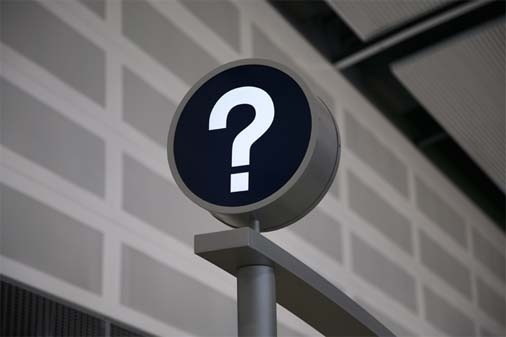 23
[Speaker Notes: Let me conclude my talk. 

Our goal is to build a deterministic replay system for multi-threaded programs which is software-only and supports online replay.

We speculated that a program execution is data race free and used rollback and retry if needed. Moreover, we leveraged external determinism by matching system output and program states.

Our performance results showed 18% slowdown for 2 threads and 55% for 4 threads.

Thank you, and I am happy to take any question.]